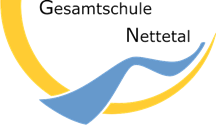 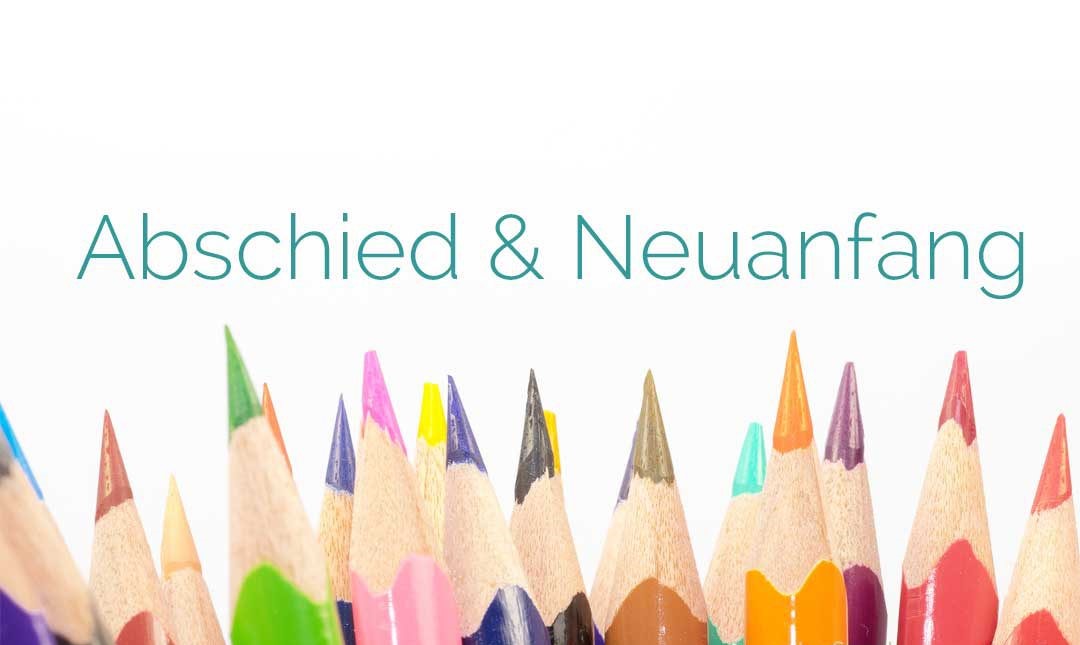 „Jeder Tag bietet neue Möglichkeiten“
„Mit viel Freude und ein bisschen bang,
 wird erwartet er, der Schulanfang.“
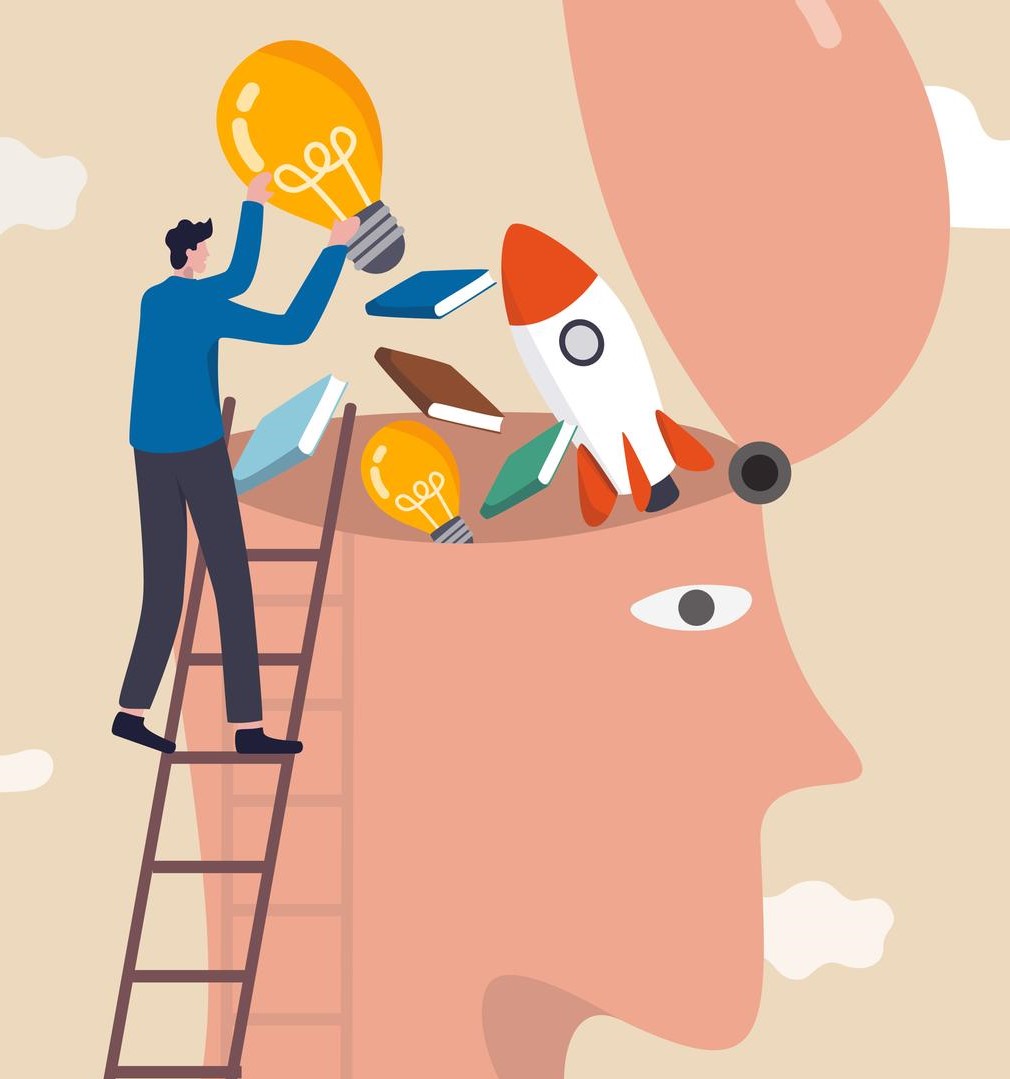 „In jeder Herausforderung 
lebt Kompetenzentwicklung“
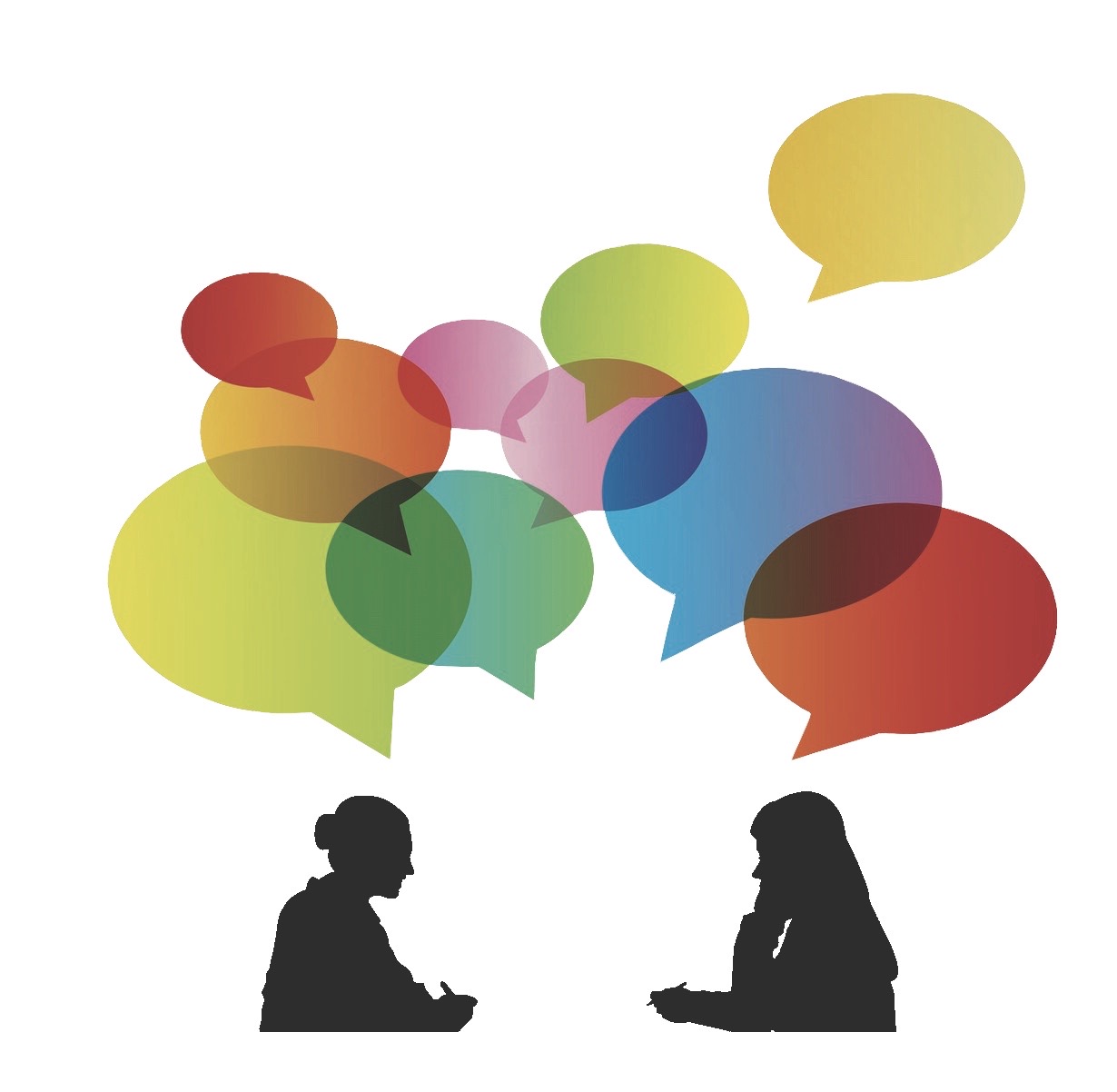 Für Mitbestimmung ist eine Stimme nötig, die man erheben muss, um sich Gehör zu verschaffen
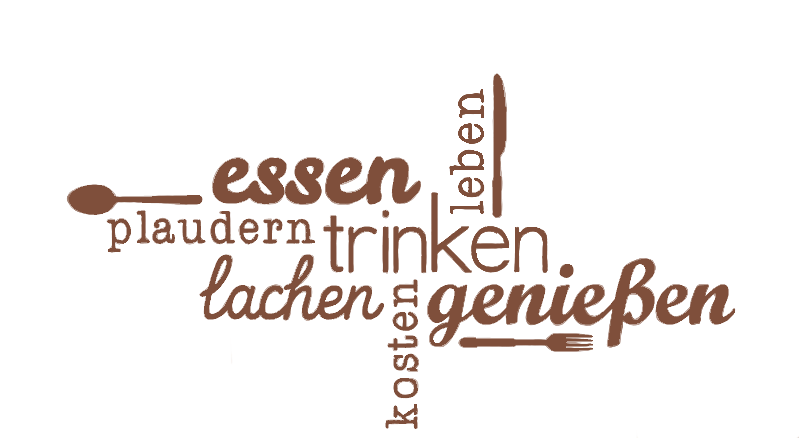 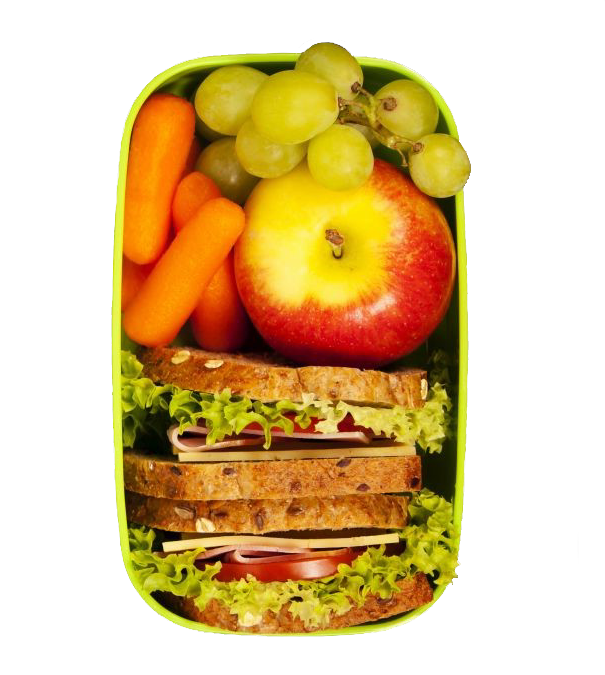 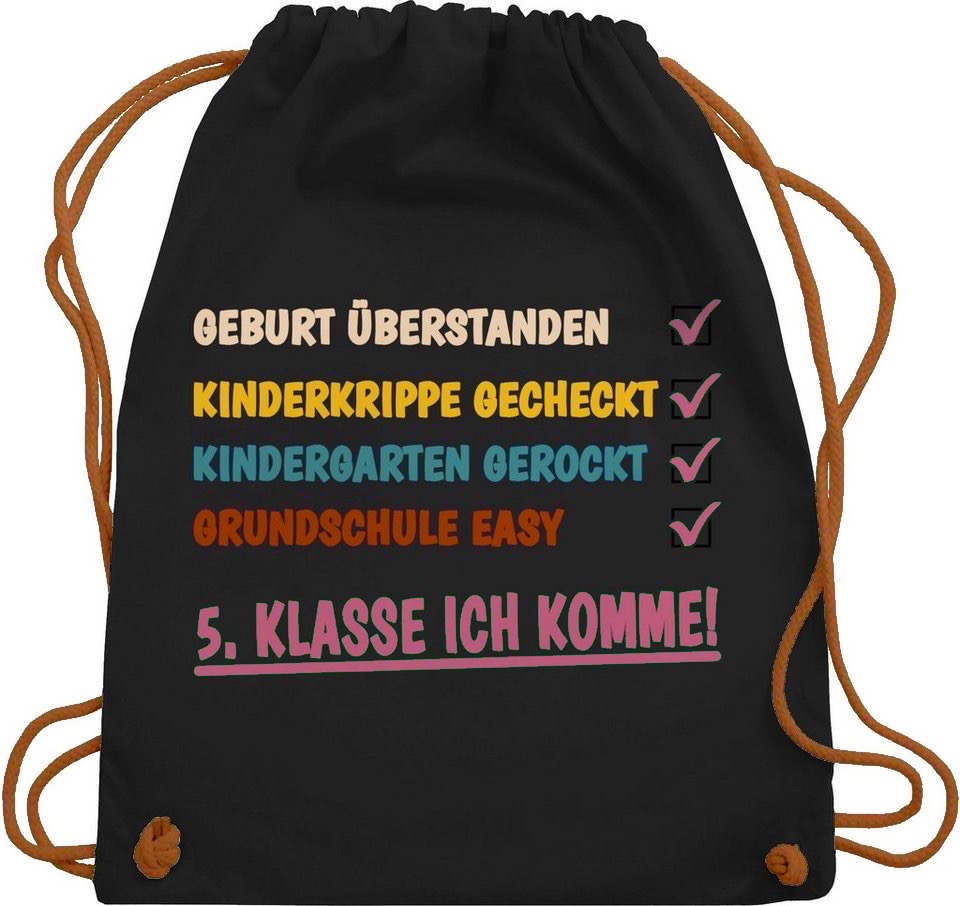